EFFECT OF DIFFERENT MULCHES ON WATER CONSERVATION IN CARROT (Daucus carota L.) GROWN DISTURBED AND UNDISTURBED SOILS
E.M.R. Janaka1*, M.A.P. Mayakaduwa2, Lal P. Vidhana Arachchi1
1Department of Export Agriculture, Faculty of Agriculture Sciences, Sabaragamuwa University of Sri Lanka
2Agricultural Research Station, Seetha Eliya, Nuwara-Eliya, Sri Lanka
1
CONTENT
Introduction
Objectives
Material and Methods
Results and Discussion
Conclusion and Recommendations
References
2
INTRODUCTION
Carrot	- Family Apiaceae
	     	- Biennial plant
	     	- Growing as an annual
Important
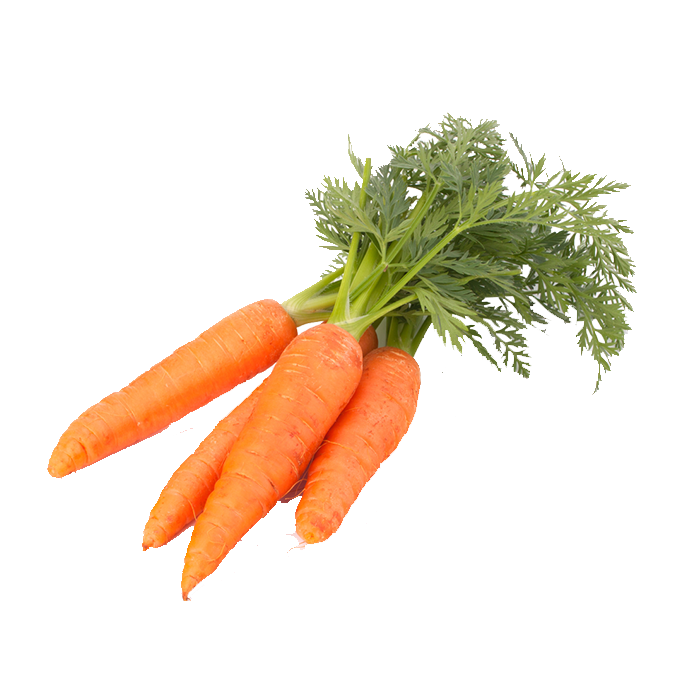 Soil Moisture
Plant Growth
Water stress  - diminishes plant growth
		  - reduce root development
		  - the attractiveness of carrots
		  - lower marketable quality and quantity
3
During the growing season, 
Soil water stress reduces yield and quality (Baba and Simon, 2015)
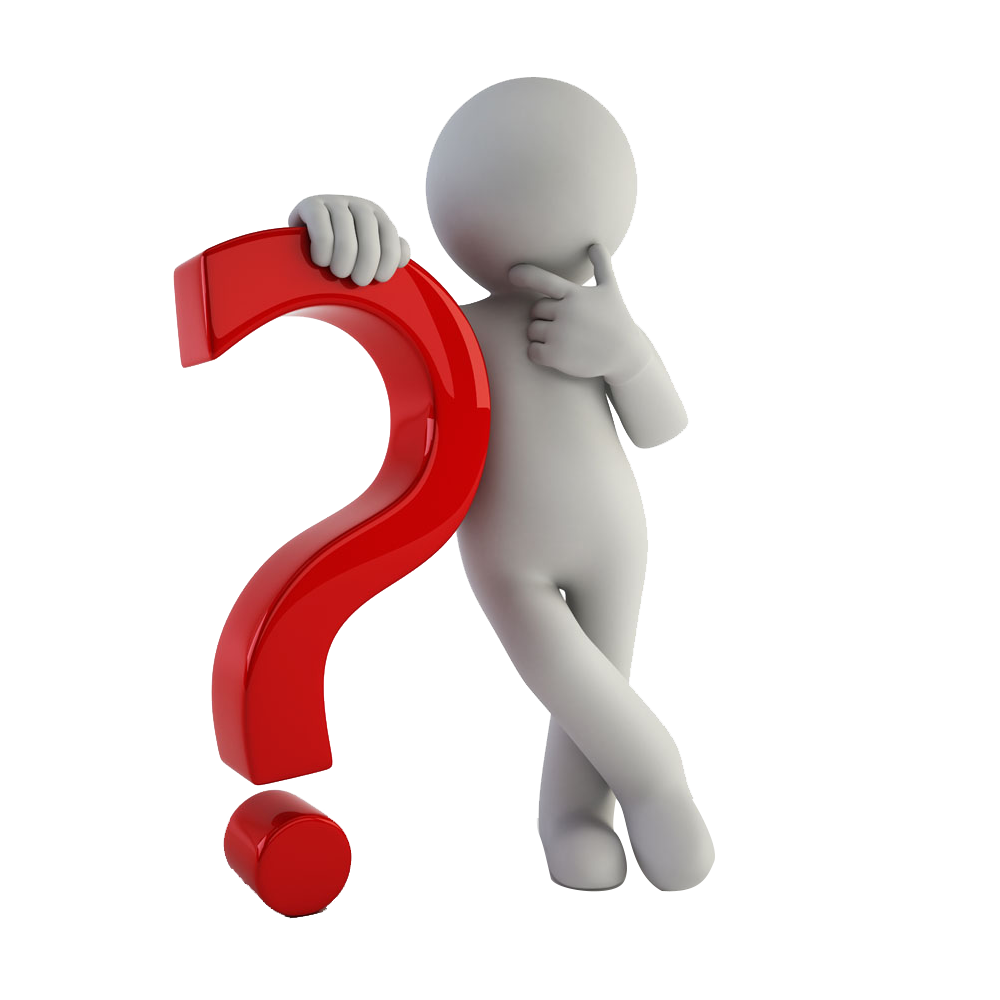 Impact
Rapid soil moisture depletion
Plant growth
Soil characteristics
Moisture retention
Soil temperature
Is it Beneficial ?
Introducing Mulching Materials
Water Saving Techniques
Conserve Soil moisture
4
RESEARCH OBJECTIVES
5
Soil properties
Soil Moisture Retention
Soil Temperature Regulation
To Determine,
Impact of Different Mulches
Daucus carota growth
Plant’s growing cycle 
Quality and Quantity of the yield
An appropriate type of mulch to use and obtain a positive influence on 	 	the plants in both disturbed and undisturbed soils
6
MATERIAL AND METHODS
Experimental area 

Research Location 
	
	– Agricultural Research Station - Seetha Eliya
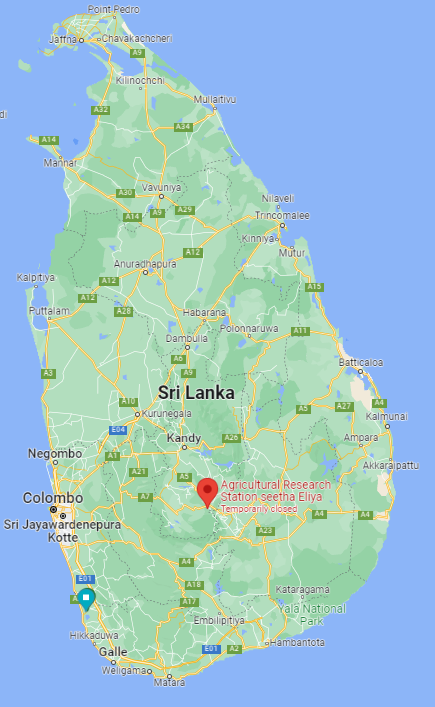 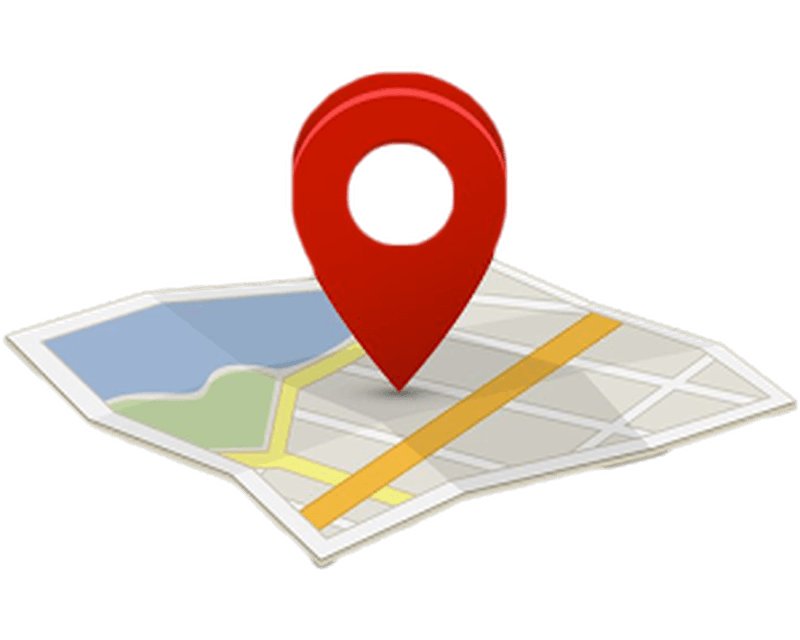 7
MATERIAL AND METHODS (Cont.)
Soil Characterization
Table 01. Initial soil properties of the experimental site
8
MATERIAL AND METHODS (Cont.)
TREATMENTS
Factor B
Mulches
T1:	Control
T2:	Gliricidia leaves
T3:	Citronella grass
T4:	Paddy husk
T5:	Sawdust
T6:	Black polythene
T7:	Transparent polythene
Factor A
Land Preparation method

D1:	Undisturbed soil
	(zero ploughing)

D2:	Disturbed soil
	(Ploughing 30cm depth)
9
MATERIAL AND METHODS (Cont.)
Experimental design
Split Plot Design
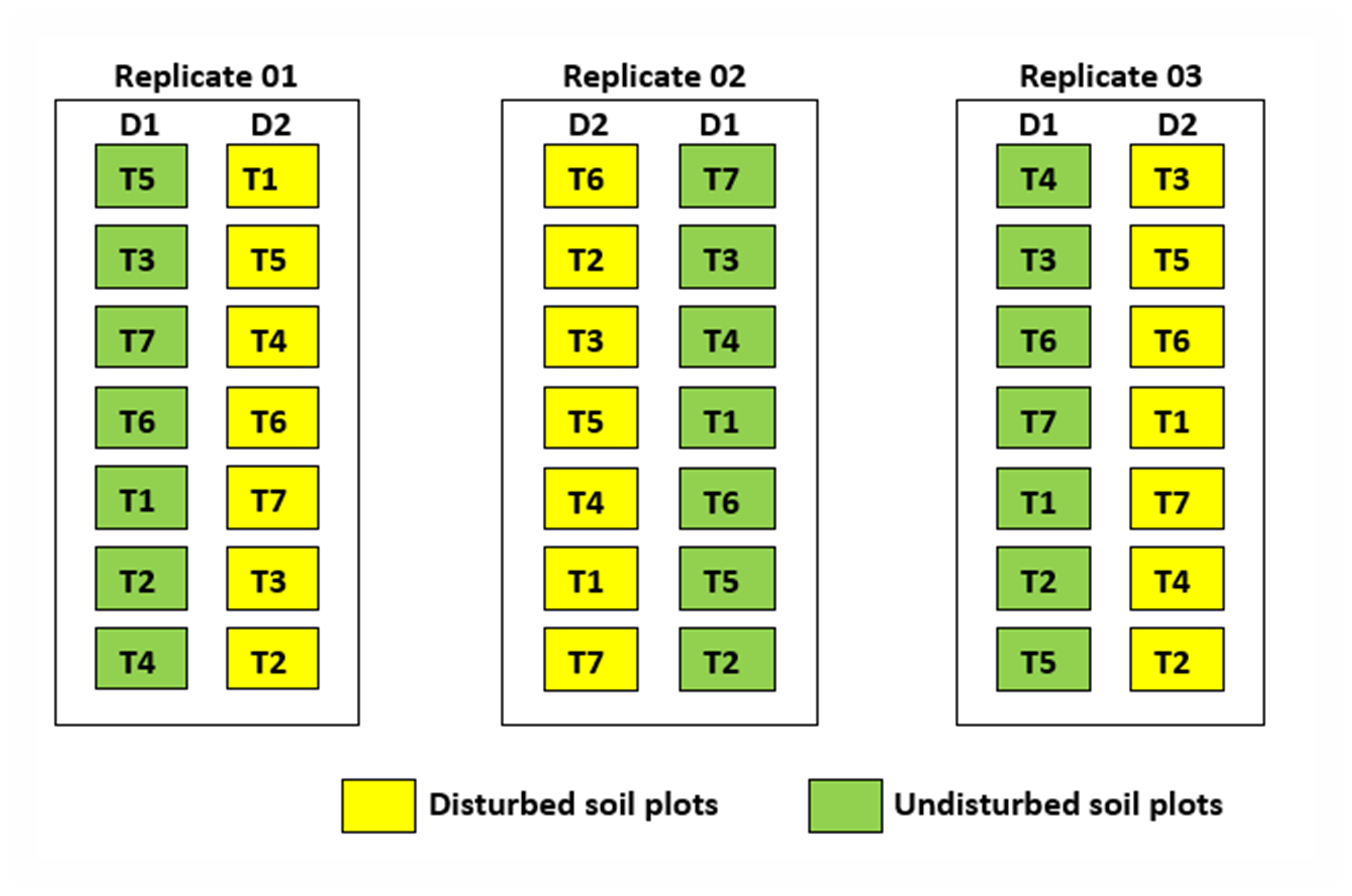 Figure 1. Experimental design
10
MATERIAL AND METHODS (Cont.)
Crop establishment and management 
	-DOA recommendation
Irrigation – manually 
	- After mulching 32L at 5 days irrigation interval
Mulch application 
	- 6 weeks after sown (Organic mulches - 5 cm, polythene mulches - 750 gauge)
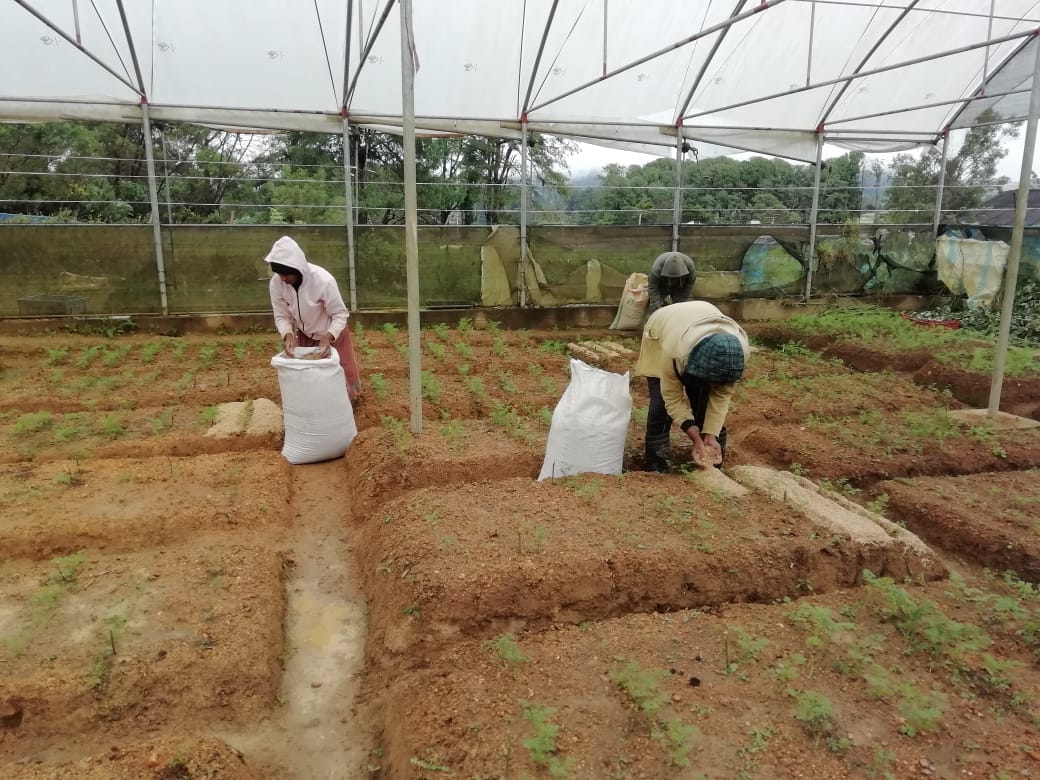 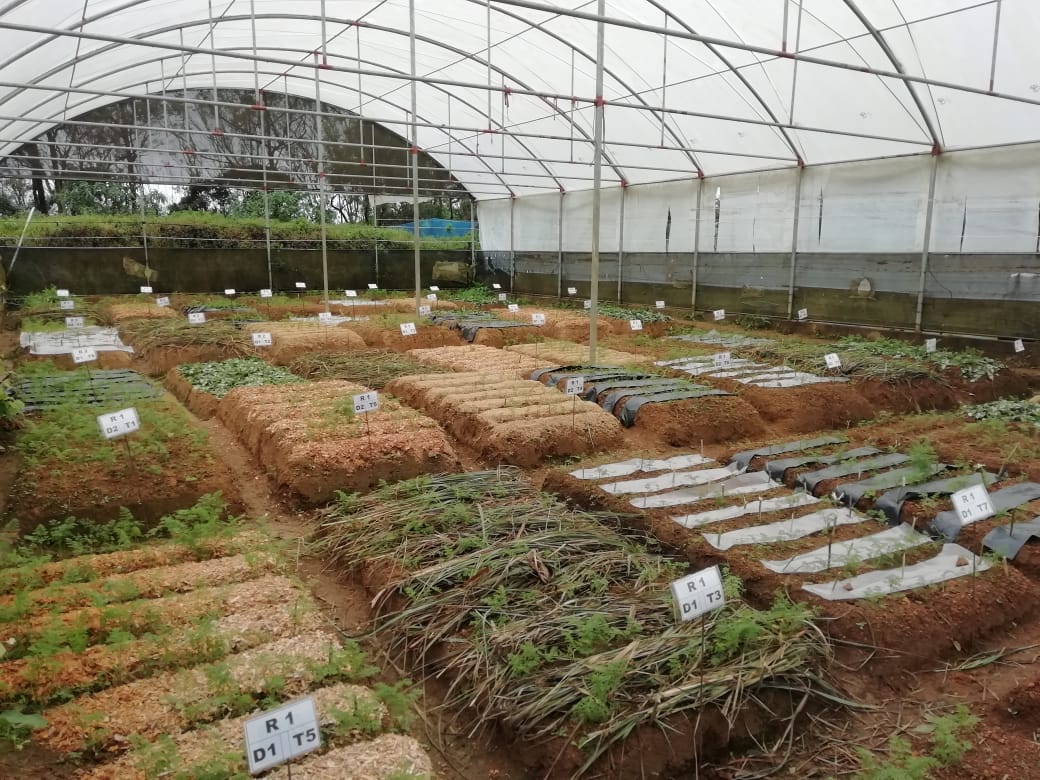 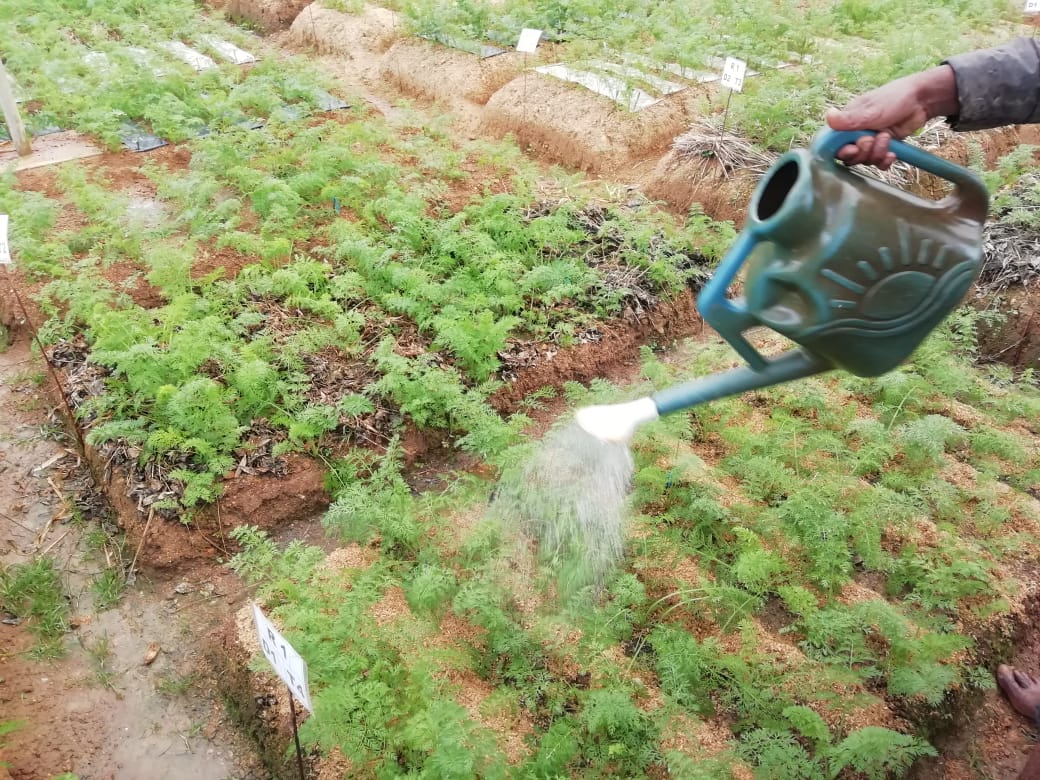 Figure 2. Application of mulch
Figure 4. Manual irrigation
Figure 3. After mulch application
11
MATERIAL AND METHODS (Cont.)
Data collection
Soil 		  – Soil water retention, and Active root zone temperature
Plant growth – Plant height, number of leaves
Yield 	   	  – Root length, Root diameter, Root colour, Root weight/plant, Root 			yield/plot, Marketable yield/plot, Fork root %
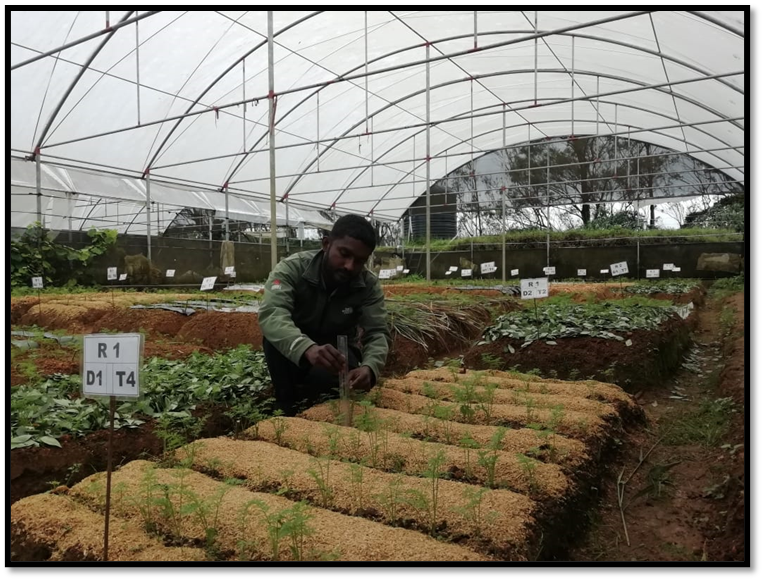 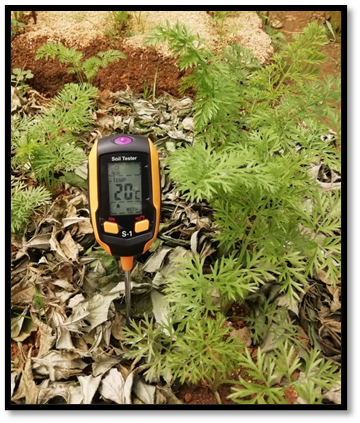 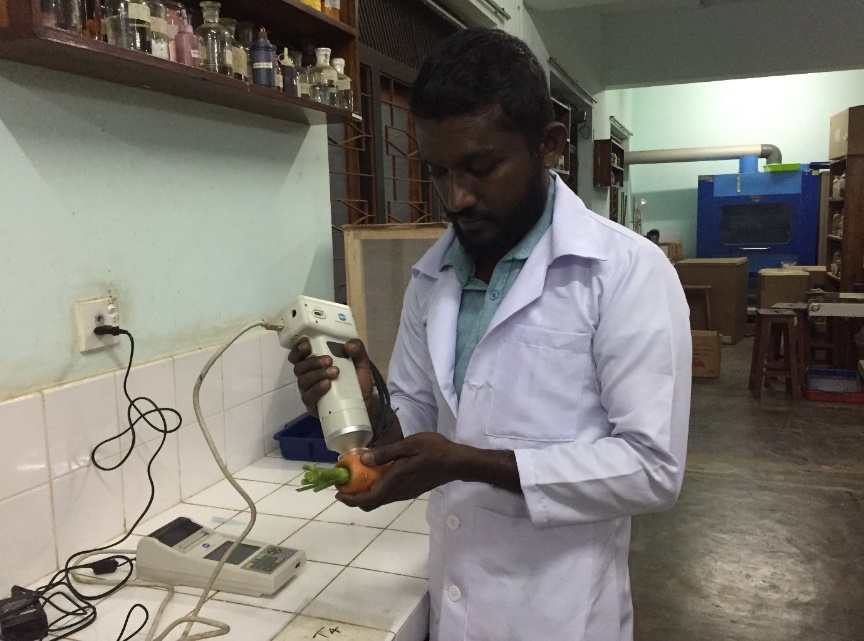 Figure 5. Soil thermometer
Figure 6. Measuring plant height
Figure 7. Experimental design
12
MATERIAL AND METHODS (Cont.)
Data Analysis

Data organize	- 	Microsoft Excel version 2019 
Data Analysed 	-	ANOVA Proc GLM procedure at 95% confidence level 
						(SAS® OnDemand for Academics)
Mean separation 	- 	Tukey test
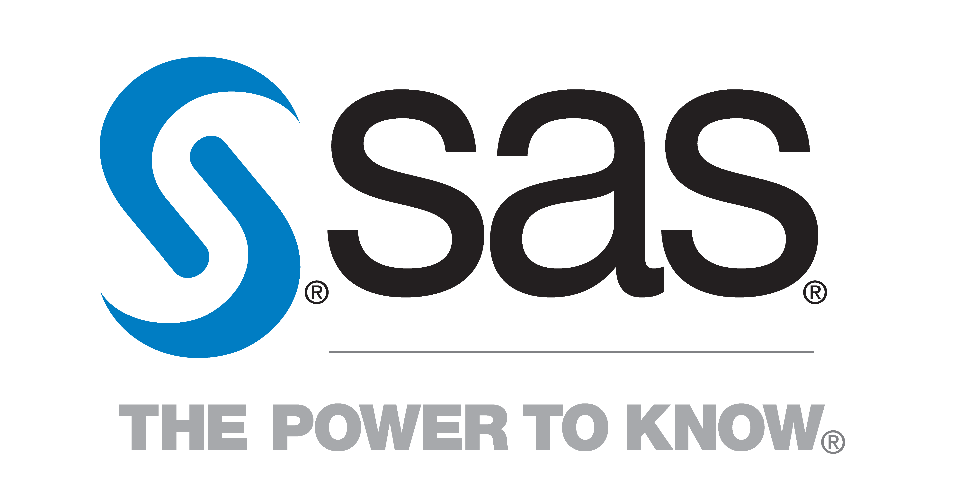 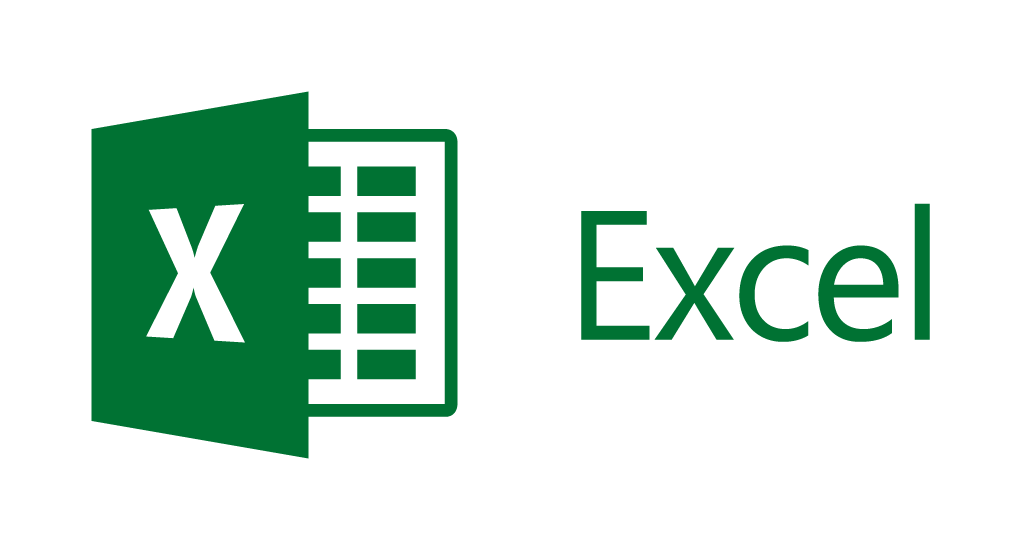 13
RESULT AND DISCUSSION
Dynamics of Soil Water Retention
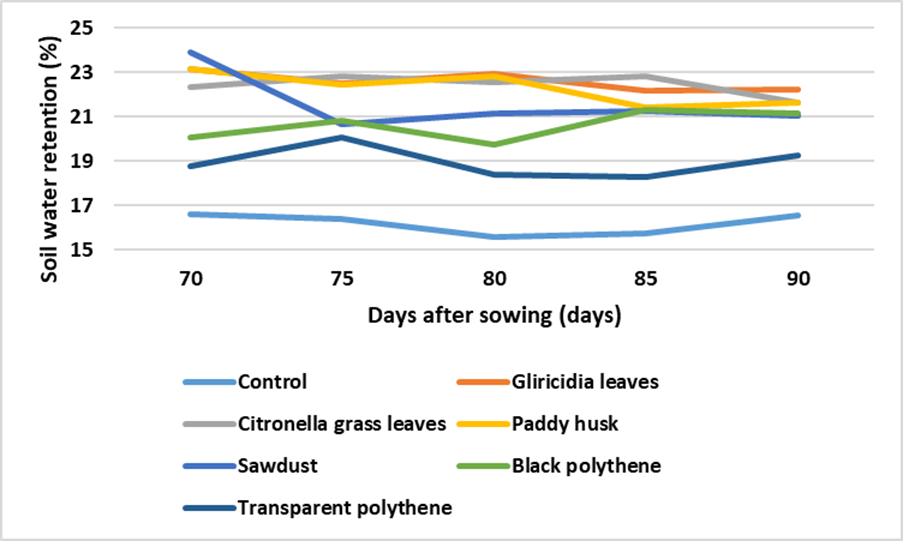 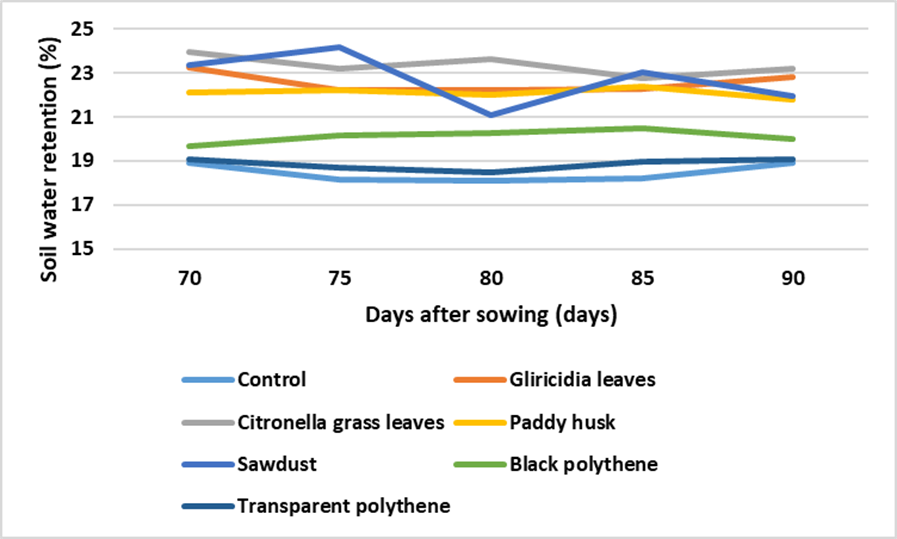 Figure 8. Effect of treatments  on soil water retention on undisturbed soil
Figure 9. Effect of treatments  on soil water retention on disturbed soil
Significant effect (p<0.05) of ploughing and mulching on soil water retention
Highest and significantly similar (p<0.05) soil water retention  							 -  Citronella grass, Paddy husk, and Gliricidia leaves mulches
14
RESULT AND DISCUSSION (Cont.)
Dynamics of Cumulative Soil Water Retention
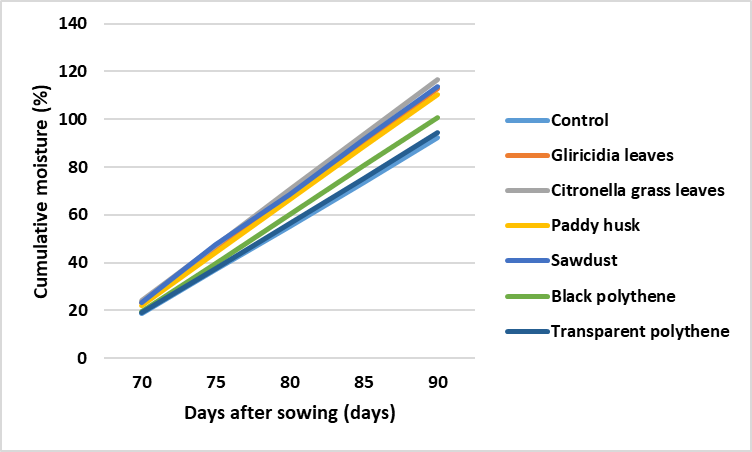 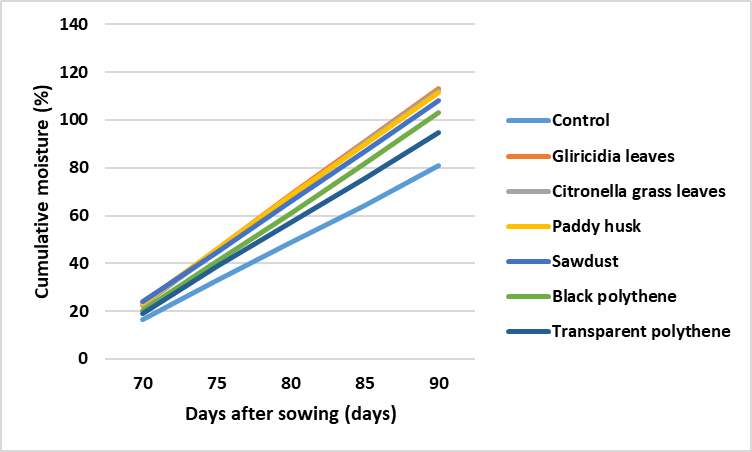 Figure 10. Effect of treatments  on cumulative soil water retention on undisturbed soil
Figure 11. Effect of treatments  on cumulative soil water retention on disturbed soil
Significant effect (p<0.05) of mulching on cumulative soil water retention 
Highest and significantly similar (p<0.05) cumulative soil water conservation 					-  Citronella grass, Paddy husk, and Gliricidia leaves mulches
15
RESULT AND DISCUSSION (Cont.)
Dynamics of active root zone temperature
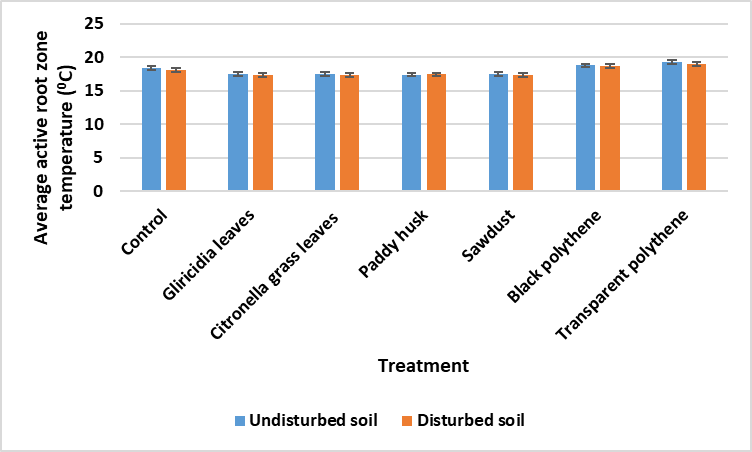 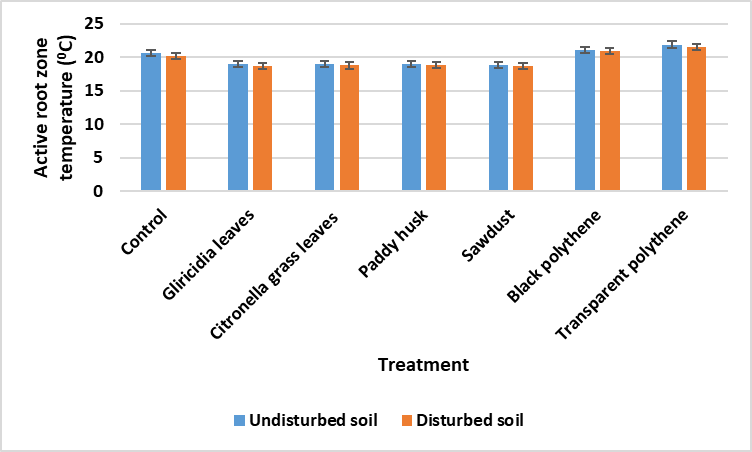 Figure 12. Effect of treatments  on  average soil temperature at 10.00 am
Figure 13. Effect of treatments  on average soil temperature at 2.00 pm
Significant effect (p<0.05) of mulching on active root zone temperature
Beneficial thermal improvement - Citronella grass leaves and Paddy husk mulches
16
RESULT AND DISCUSSION (Cont.)
Dynamics of Plant height
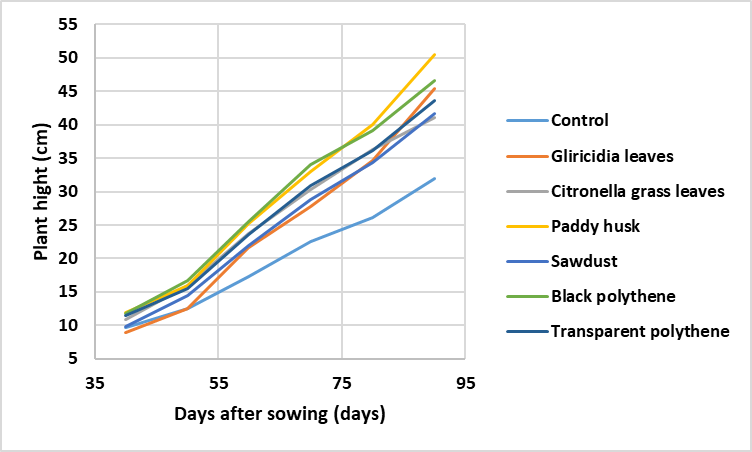 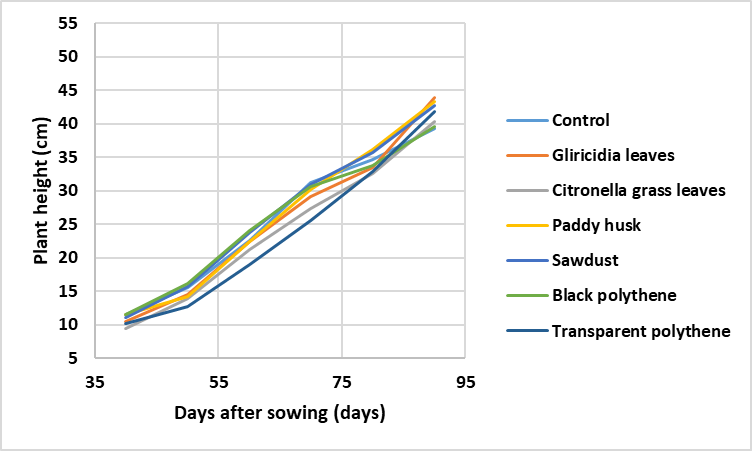 Figure 15. Effect of treatments  on plant height in disturbed soil
Figure 14. Effect of treatments  on plant height in undisturbed soil
NO Significant effect (p>0.05) of ploughing or mulching on plant height
17
RESULT AND DISCUSSION (Cont.)
Dynamics of the number of leaves per plant
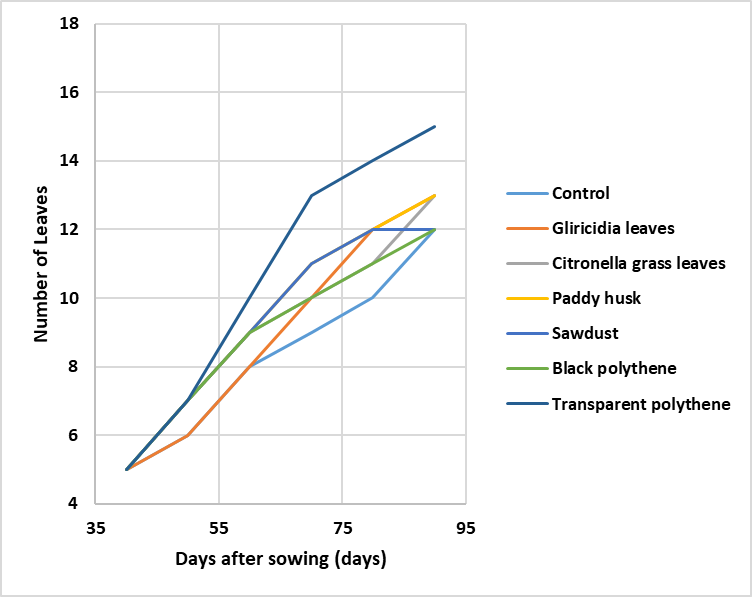 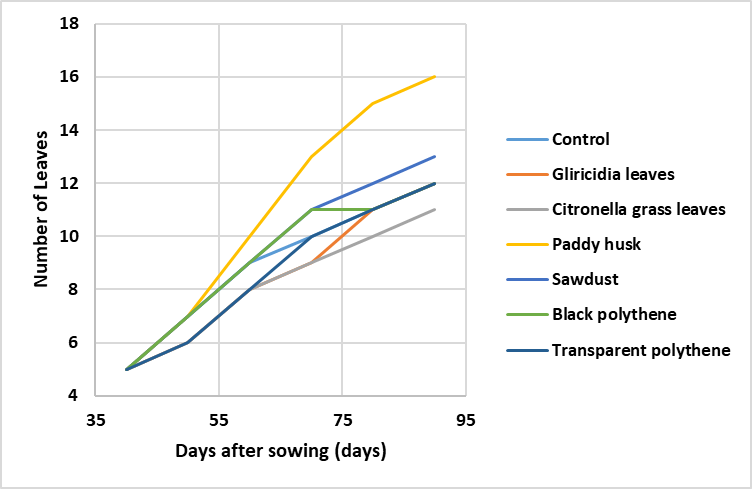 Figure 16. Effect of treatments  on number of leaves per plant in undisturbed soil
Figure 17. Effect of treatments  on number of leaves per plant in disturbed soil
NO Significant effect (p>0.05) of ploughing or mulching on number of leaves per plant
18
RESULT AND DISCUSSION (Cont.)
Dynamics of the root length
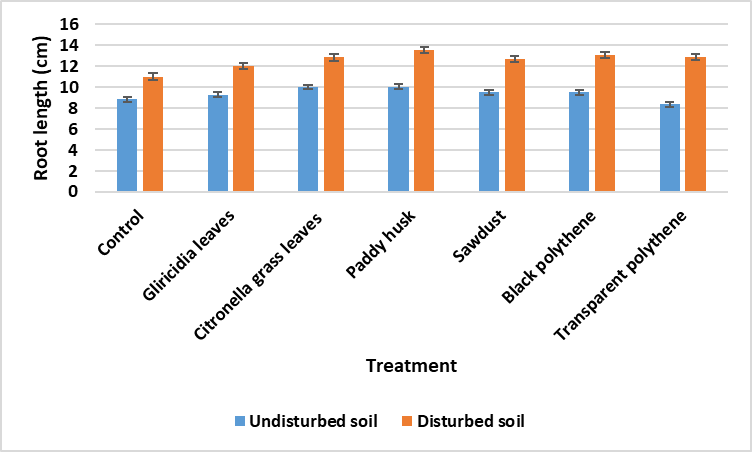 Significant effect (p<0.05) of ploughing on root length

Highest root length - Paddy husk mulch in both soils

Least root length 
    - Control in both soils
Figure 18. Effect of treatments  on root length of the plants at the harvesting
19
RESULT AND DISCUSSION (Cont.)
Dynamics of the root diameter
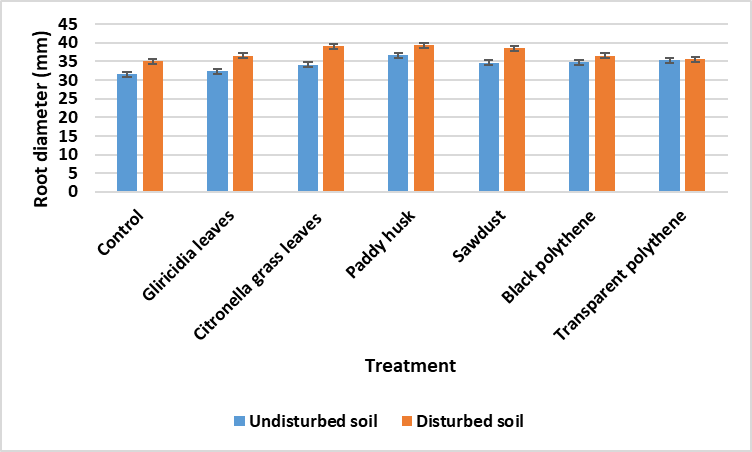 Significant effect (p<0.05) of ploughing on root diameter

Highest root diameter          - Paddy husk mulch in both 			      soils

Least root diameter 
    - Control in both soils
Figure 19. Effect of treatments  on root diameter of the plants at the harvesting
20
RESULT AND DISCUSSION (Cont.)
Dynamics of the root colour
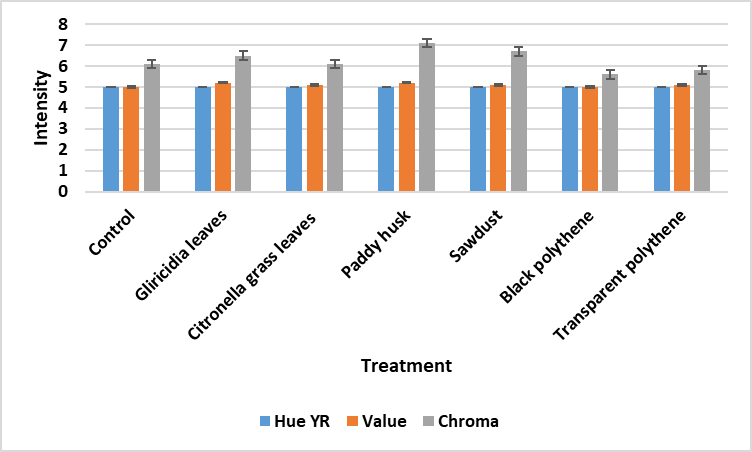 NO Significant effect (p>0.05) of ploughing and mulching on Hue and values

Significant effect (p<0.05) of ploughing and mulching on Chroma values
Figure 20. Effect of treatments  on hue, value, and chroma values of roots in undisturbed soil
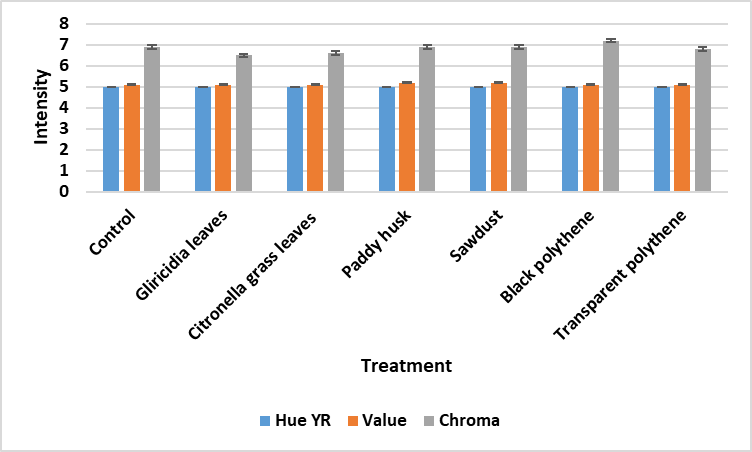 Figure 21. Effect of treatments  on hue, value, and chroma values of roots in disturbed soil
21
RESULT AND DISCUSSION (Cont.)
Dynamics of the root weight per plant
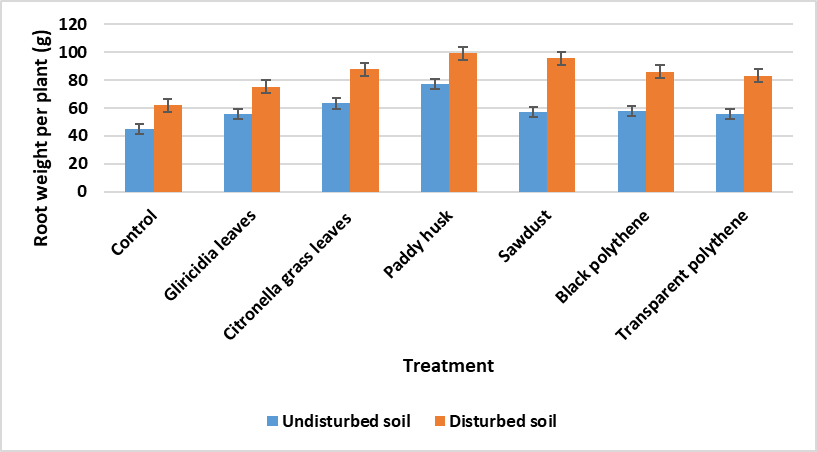 Significant effect (p<0.05) of ploughing and mulching on root weight/plant

Highest root weight/plant - Paddy husk mulch in both 				      soils

Least root weight 
    - Control in both soils
Figure 22. Effect of treatments  on root weight per plant
22
RESULT AND DISCUSSION (Cont.)
Dynamics of the root yield /ha
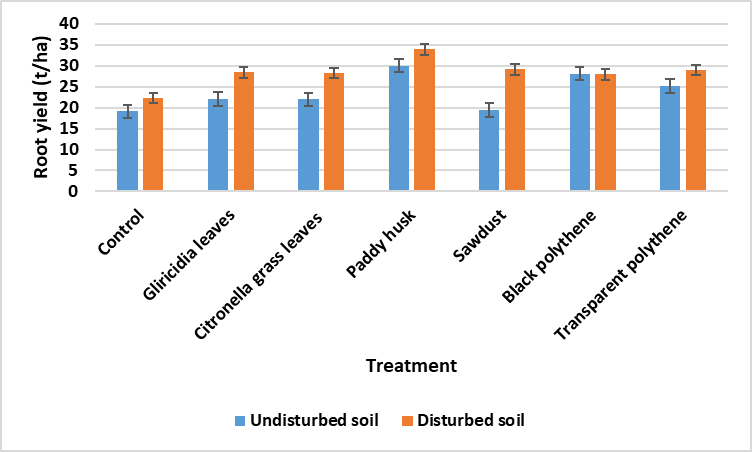 Significant effect (p<0.05) of ploughing and mulching on root yield/ha

Highest root yield/ha - Paddy husk mulch in both 				      soils

Least root yield/ha
    - Control in both soils
Figure 23. Effect of treatments on root yield /ha
23
RESULT AND DISCUSSION (Cont.)
Dynamics of the marketable yield /ha
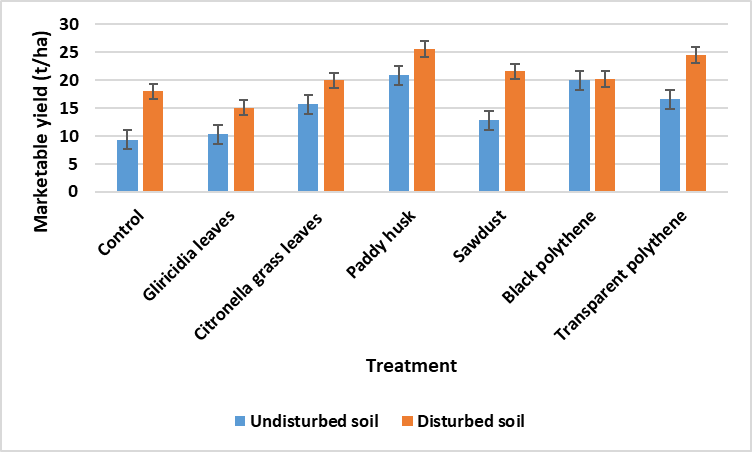 Significant effect (p<0.05) of ploughing and mulching on marketable yield /ha

Highest marketable yield/ha - Paddy husk mulch in both soils
Figure 24. Effect of treatments on marketable yield/ha
24
RESULT AND DISCUSSION (Cont.)
Dynamics of the fork root %
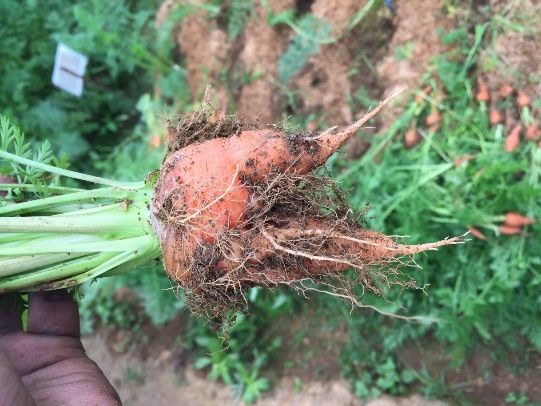 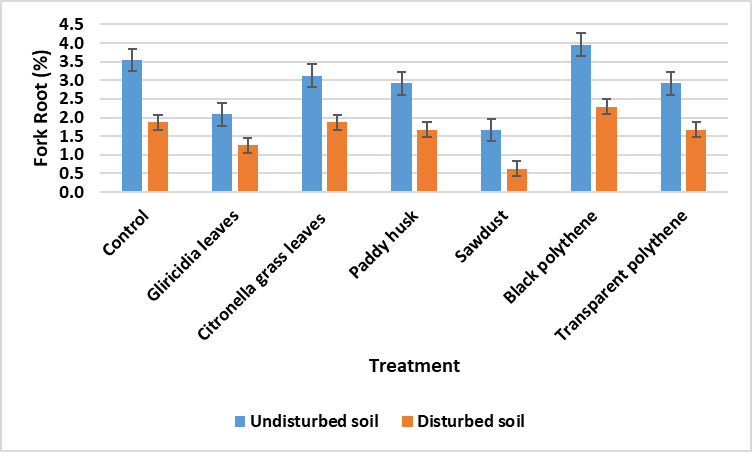 Figure 26. Fork root in carrot
Significant effect (p<0.05) of ploughing on fork root %

High fork root % 
	- undisturbed soil

Highest average fork root %
   	 - Black polythene mulch and    		control
Figure 25. Effect of treatments  on fork root percentage
25
CONCLUSION AND RECOMMENDATIONS
The highest water retention was observed in Citronella grass, Paddy husk, and Gliricidia leaves established undisturbed and disturbed soils, thereby high carrot yield

Beneficial thermal improvement that affects carrot yield was observed in Citronella grass and Paddy husk mulch 

Results generated from the study are extremely useful to formulate soil water conservation packages to recommend farmers for sustainable carrot cultivation
26
REFERENCES
Ahmad, B., Hassan, S. and Bakhsh, K.H.U.D.A., 2005. Factors affecting yield and profitability of carrot in two districts of Punjab. International Journal of Agriculture and Biology, 7(5), pp.794-798.

Dyśko, J. and Kaniszewski, S., 2007. Effect of drip irrigation, N-fertigation and cultivation methods on the yield and quality of carrot. Journal of Fruit and Ornamental Plant Research, 67(1), pp.25-33.

Nortje, P.F. and Henrico, P.J., 1985, November. The influence of irrigation interval on crop performance of carrots (Daucus carota L.) during winter production. In International Symposium on Fruit & Vegetables for Processing 194 (pp. 153-158).

Sørensen, J.N., Jørgensen, U. and Kühn, B.F., 1997. Drought effects on the marketable and nutritional quality of carrots. Journal of the Science of Food and Agriculture, 74(3), pp.379-391.
27
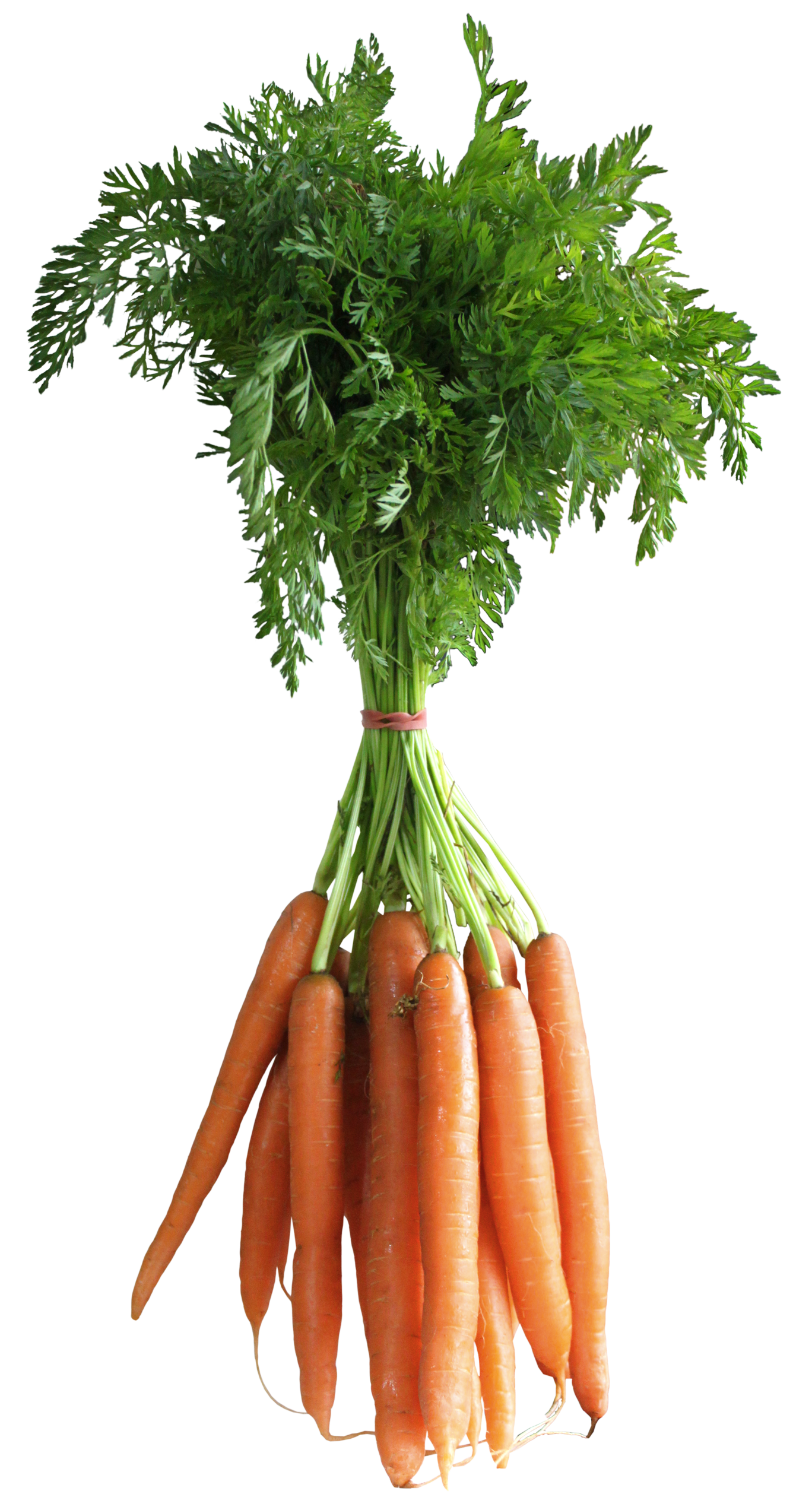 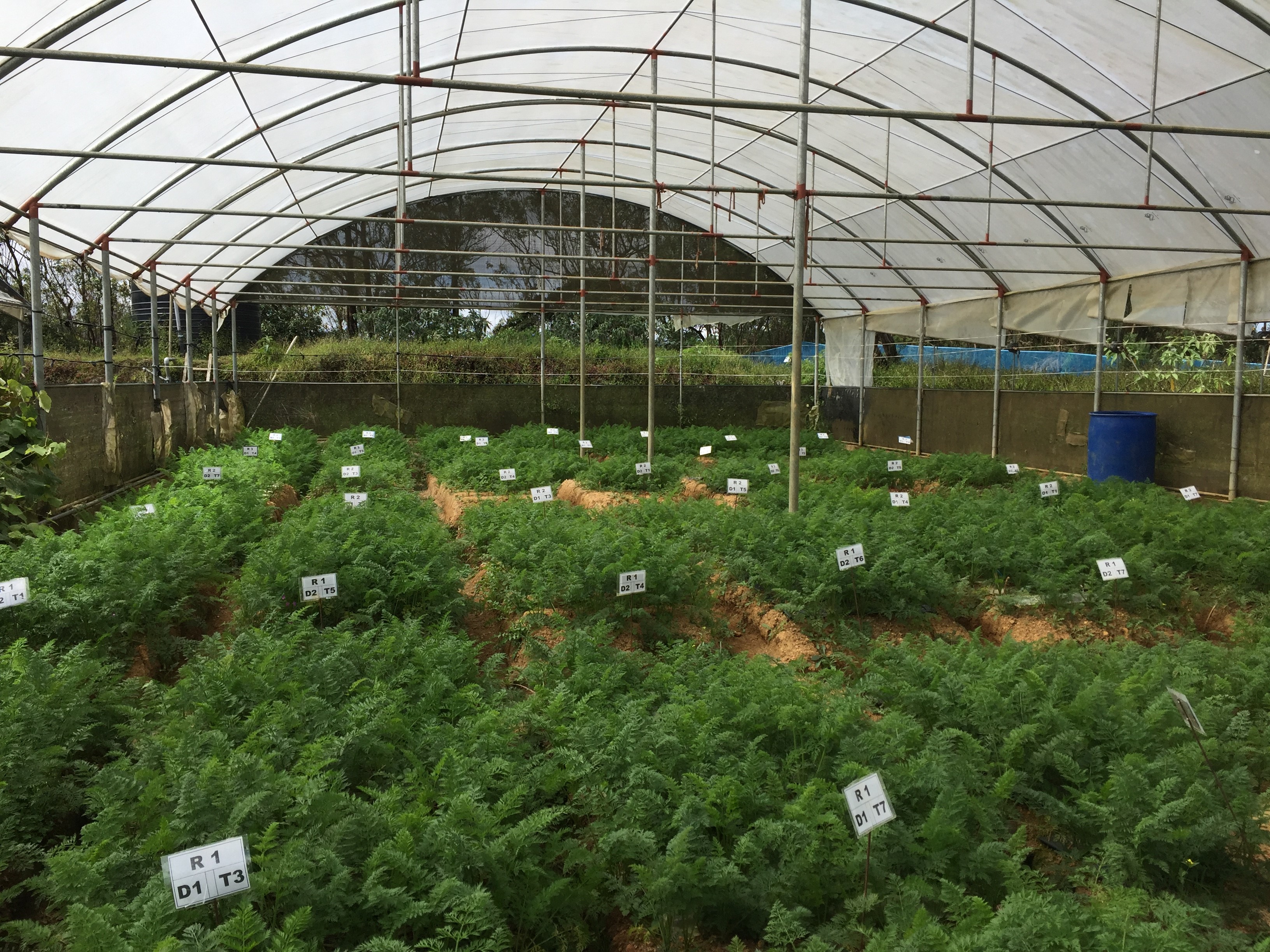 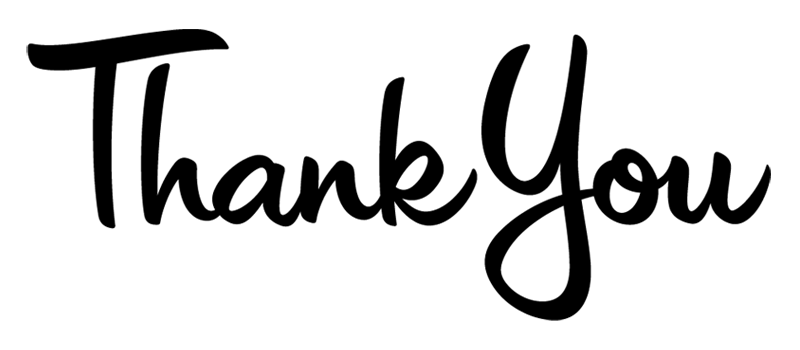 28